Ministry of higher Education  and Scientific Research
University of Basrah
Al-Zahraa Medical College
Academic year 2021-2022
5th year
REPRODUCTIVE BLOCK 
Lecture  2
Duration : 1 hour 
PHYSIOLOGICAL CHANGES IN PREGNANCYPresented by 
Dr.RAYA MUSLIM AL HASSAN
Block staff:
Dr.Raya Muslim Al Hassan (module leader)          
Dr.Marwa Sadik  (coleader)                                             
Dr. Abdul kareem Hussain Subber 
Dr.Alaa Hufdhi
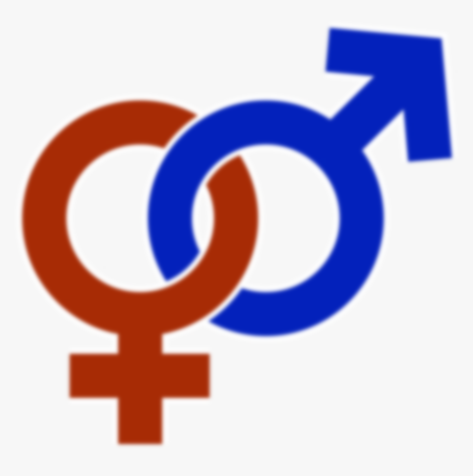 GYNAECOLOGY 20th	
EDITION by Ten Teachers
Ministry of higher Education  and Scientific Research
University of Basrah
Al-Zahraa Medical College
Objectives:
Understand the physiological changes during pregnancy. 
Avoid the misinterpretation of physiological changes of pregnancy as abnormal.
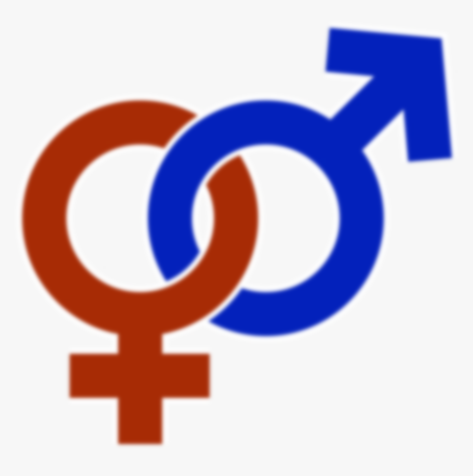 Ministry of higher Education  and Scientific Research
University of Basrah
Al-Zahraa Medical College
Volume Homeostasis
Fluid retention  is one of the most fundamental systemic changes of normal pregnancy.
Most marked expansion occurs in ECF volume, especially in circulating plasma volume.
Some increase in ICF volume.
The precise underlying mechanism is uncetain.
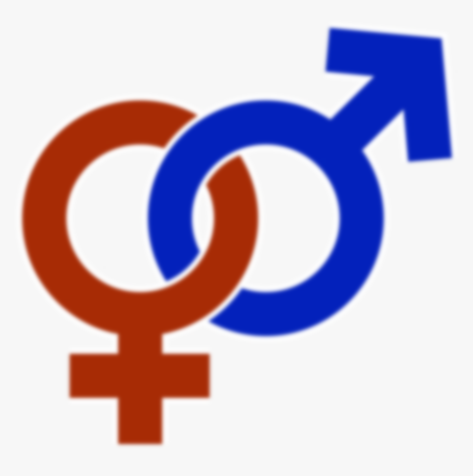 Ministry of higher Education  and Scientific Research
University of Basrah
Al-Zahraa Medical College
Factors contributing to fluid retention :
Sodium retention .
Resetting of osmostat.
Decrease thirst threshold.
Decrease plasma oncotic pressure
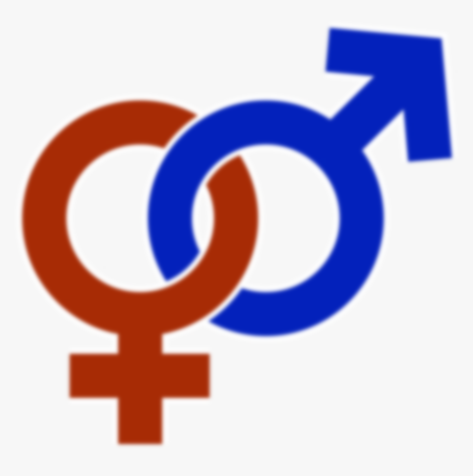 Ministry of higher Education  and Scientific Research
University of Basrah
Al-Zahraa Medical College
Consecquences of fluid retention:
Hb concentration falls.
Hematocrit falls.
Serum albumin concentration falls.
Stroke volume increases.
Renal blood flow increases
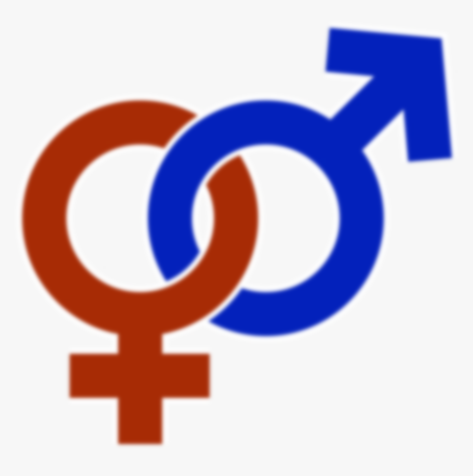 Ministry of higher Education  and Scientific Research
University of Basrah
Al-Zahraa Medical College
Haematology
The circulating red cell mass increases by 25% during pregnancy.
Plasma volume is increased by 50%.
So there is a state of hemodilution erroneously called “physiological anemia of pregnancy”.
Consequently  hematological indices which depend  upon the proportion of plasma in a measured blood sample such as haematocrit,  haemoglobin concentration and the red cell count tend to decrease.
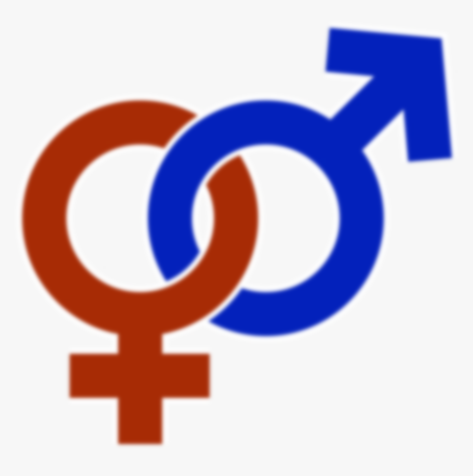 Ministry of higher Education  and Scientific Research
University of Basrah
Al-Zahraa Medical College
MCV increases secondary to erythropoiesis.
MCHCH remains stable.
Serum iron & ferritin conc decrease due to increased utilization.
TIBC  increased.
Iron requirements increased & there is a moderate increase in iron absorption.
Serum folate decrease.
Serum vit B12 decrease due to preferential active transport to the fetus.
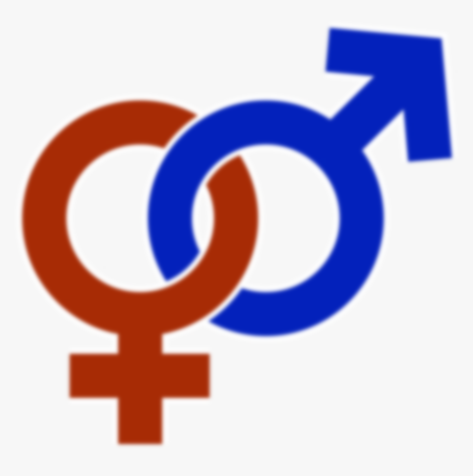 Ministry of higher Education  and Scientific Research
University of Basrah
Al-Zahraa Medical College
The total white cell count rises, mainly because of increased polymorphonuclear leucocytes. Average value in third trimester 9,OOO/µL, while in the early days of the peurperium normal values may reach up to 20,000/µL.
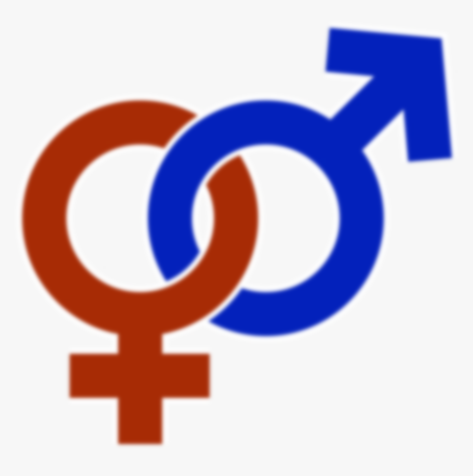 Ministry of higher Education  and Scientific Research
University of Basrah
Al-Zahraa Medical College
Coagulation
Normal pregnancy is a hypercoagulable state .
 (increase in procaoagulant factors & a reduction  in fibrinolytic activity).
Pregnancy is associated with a dramatic increase in the plasma concentration of coagulation factors I, V, VII, IX, X, XII & VON Willebrand factor

 ESR rises early in pregnancy due to the increase in fibrinogen and other physiological changes.
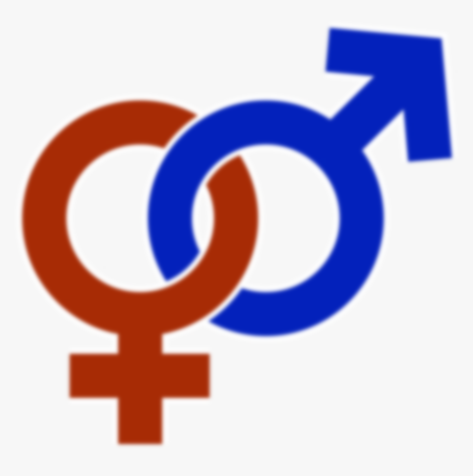 Ministry of higher Education  and Scientific Research
University of Basrah
Al-Zahraa Medical College
There are also significant changes in the anticoagulant system, there is a reduction in the concentration of protein S and antithrombin  III concentrations while protein C, which inactivates Factors V and VIII, is probably unchanged in pregnancy.
Plasma fibrinolytic activity is decreased during pregnancy and labour, but returns to non-pregnant values within an hour of delivery of the placenta, suggesting strongly that the control of fibrinolysis during pregnancy is significantly affected by placentally derived mediators ( plasminogen activator inhibitor II (PAI-II)).
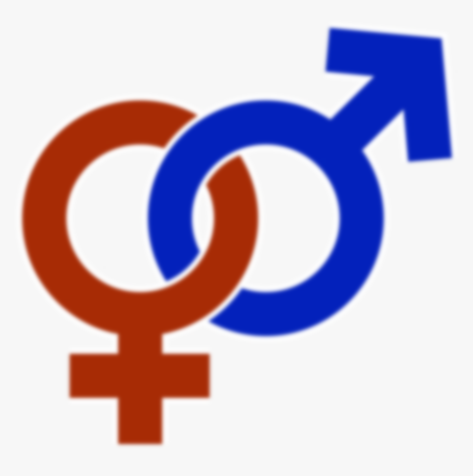 Ministry of higher Education  and Scientific Research
University of Basrah
Al-Zahraa Medical College
Cardivascular system:
Outline the physiological changes of the following parameters during pregnancy.
Heart rate 
Stroke volume 
Cardiac output 
Mean arterial pressure 
Peripheral resistance
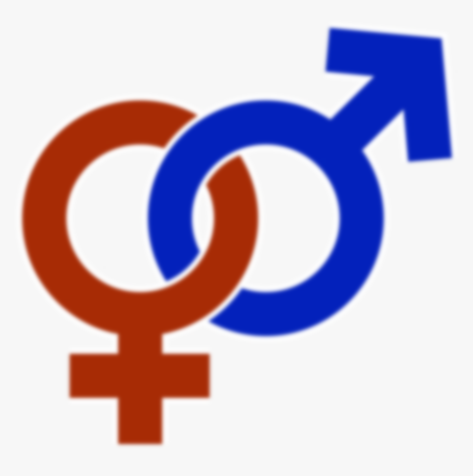 Ministry of higher Education  and Scientific Research
University of Basrah
Al-Zahraa Medical College
The gastrointestinal system
Constipation
Delayed gastric emptying
Heartburn 
Cholestasis
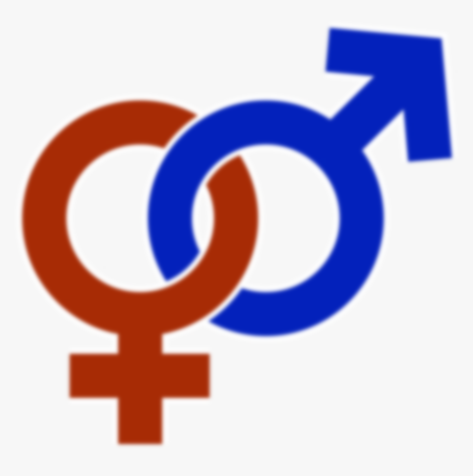 Ministry of higher Education  and Scientific Research
University of Basrah
Al-Zahraa Medical College
The renal system
The effective renal plasma flow (ERPF) is increased by at least 6 wks gestation by 60-75% This increase is proportionally greater than the increase in cardiac output, presumably reflecting specific vasodilatation, probably via the increased renal prostacyclin synthesis.
GFR also increases, by ∼50% by the 9th week
This differential changes in ERPF and GFR in late pregnancy suggest a mechanism acting preferentially at the efferent arterioles, possibly angiotensin II.
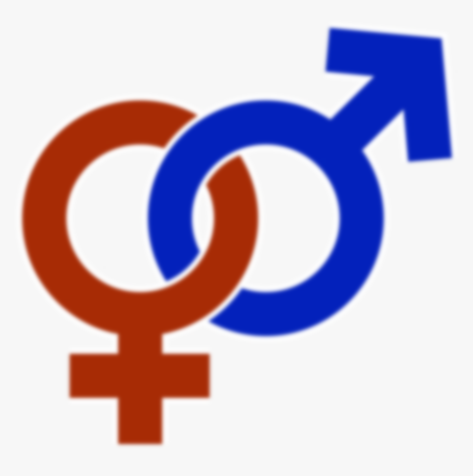 Ministry of higher Education  and Scientific Research
University of Basrah
Al-Zahraa Medical College
RESPIRATORY TRACT
substantial increase in blood flow and tidal volume. 
 reduction in PCO2 by 15-20% with slight increase in PO2 (respiratory alkalosis).
 shifting of O2-Hb dissociation curve to the right (facilitate release of O2 from RBC so increase availability of O2 to tissues).
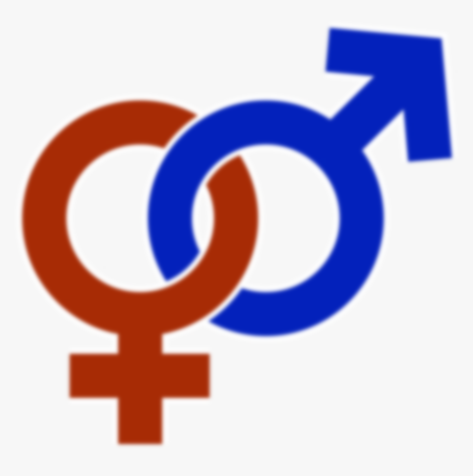 Ministry of higher Education  and Scientific Research
University of Basrah
Al-Zahraa Medical College
Breasts and lactation
After the second month of pregnancy the breast progressively increase in size due to proliferation of glands and deposition of fat.
The veins beneath the skin become visible as bluish streaks.
The nipple becomes larger and more pigmented and erectile.
After the first few months a thick yellowish fluid (colostrum) may be expressed.
The primary areola becomes larger and more pigmented Hypertrophied sebaceous glands appear as round elevations _Montgomery’s tubercles. Later in pregnancy a secondary less pigmented areola develops around the primary areola.
During pregnancy there are increased levels of estrogen which inhibit the effect of prolactin on the breast, after birth there is a rapid fall in estrogen levels which allow lactation to begin.
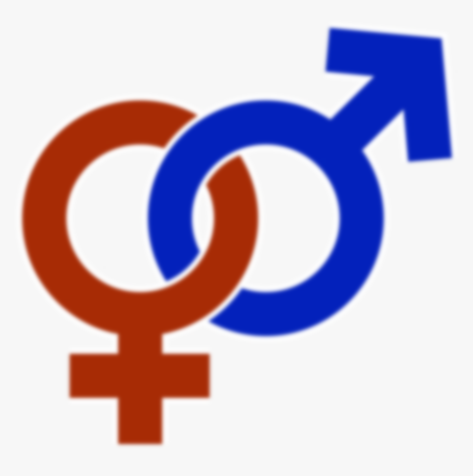 Ministry of higher Education  and Scientific Research
University of Basrah
Al-Zahraa Medical College
SKIN CHANGES
Generalized hyperemia & vasodilatation of the skin with increased activity of the sweat & sebaceous glands.
Skin pigmentation increases e.g chloasma & linea nigra
Spider naevi & palmar erythema may occur (high estrogen)

Striae gravidarum after the 20th week rapid and excessive stretching of the skin is accompanied by breaking of the underlying connective tissue, giving rise to the characteristic purplish depressions, these occur in the skin of the lower abdomen, buttocks , thighs and breasts. Striae of pregnancy are due to the increased secretion of adrenocortical hormones which cause a decrease in the collagen and ground substance of connective tissue and allows the subcutaneous fibrous tissue to rupture wherever he skin is overstretched.
Following pregnancy the striae become silvery white in appearance( striae albicans).
Ministry of higher Education  and Scientific Research
University of Basrah
Al-Zahraa Medical College
REPRODUCTIVE ORGANS
Uterus: The high levels of maternal estrogen and progesterone stimulate both hyperplasia and hypertrophy of the myometrial cells increasing the weight of the uterus from 50gm prepregnancy to 1000gm by term. 
In early pregnancy uterine growth is the result of both hyperplasia and hypertrophy at this stage it is independent of the growing fetus and occurs even with an ectopic pregnancy, as gestation increases hypertrophy accounts for most of the increase in uterine size. 
With increasing gestation intercellular gap junctions develop which allow changes in membrane potential to spread rapidly from one cell to another which facilitate myometrial contraction, in the second half of pregnancy these are painless contractions that are increasingly                            apparent to the woman as pregnancy advances 
    (called Braxton–Hick’s contractions) and these subsequently
     become the coordinated contractions of labour.
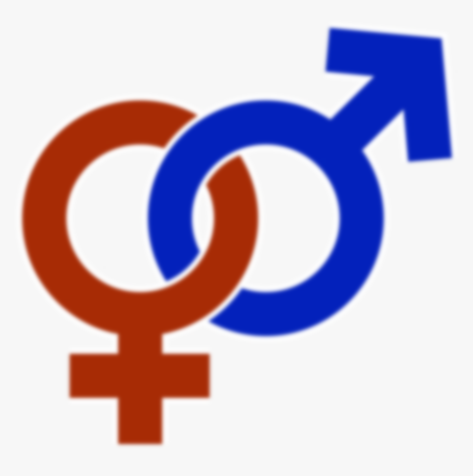 Ministry of higher Education  and Scientific Research
University of Basrah
Al-Zahraa Medical College
The cervix becomes swollen and softer during pregnancy. Estradiol stimulates growth of the columnar epithelium of the cervical canal that becomes visible on the ectocervix called ectropion. The cervix looks blue during pregnancy due to increased vascularity. There is a remodeling of cervical collagen towards the end of pregnancy which aids in the softening of the cervix. 
The mucus glands of the cervix become distended and more complex and the cervical mucus becomes viscous and opaque and fills the endocervix forming a mucus plug, this has an abundance of leucocytes and acts as an antibacterial and mechanical barrier.
The vaginal epithelium becomes thicker during pregnancy with increase rate of desquamation this leads to increased vaginal discharge (leukorrhea) which has a more acid pH and may protect against ascending infection. The vagina increases in capacity and length and
     becomes progressively more distensible in preparation for 
     delivery.
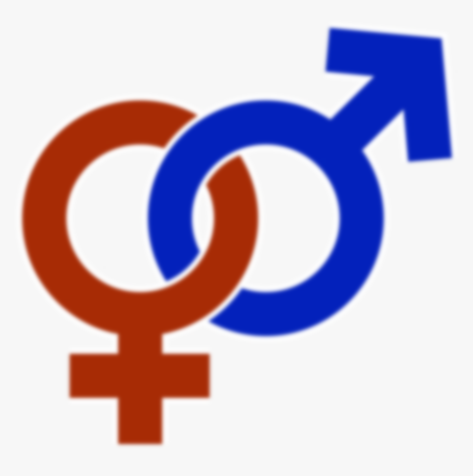 Ministry of higher Education  and Scientific Research
University of Basrah
Al-Zahraa Medical College
The hypothalamus & pituitary gland
The pituitary gland increases in weight by 30% -50%. 
The number of lactotrophs is increased and plasma prolactin secretion is inceased progressively throughout gestation 
The secretion of other anterior pituitary hormones is unchanged or reduced e.g GH.
 ACTH concentrations rise during pregnancy, partly because of placental synthesis of ACTH and of a corticotrophin-releasing hormone (CRH) and do not respond to normal control mechanisms.
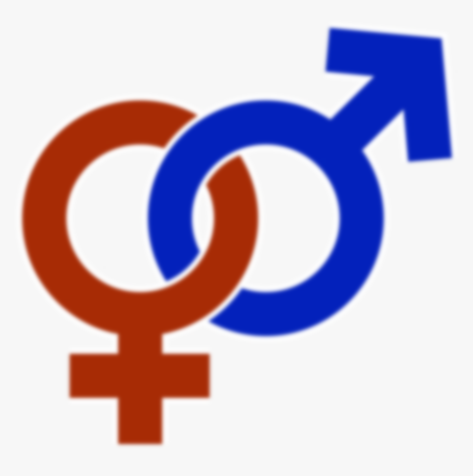 Ministry of higher Education  and Scientific Research
University of Basrah
Al-Zahraa Medical College
The parathyroid glands and calcium metabolism
Calcium homeostasis changes markedly .
Maternal total plasma calcium concentration falls, because albumin concentration falls, but unbound ionized calcium concentration is unchanged. 
The fetus has higher calcium concentration than the mother .
Synthesis of 1,25 dihydroxycholecalciferol increases, substantially promoting enhanced gastrointestinal calcium absorption.
 Parathyroid hormone (PTH) ,which increases by about one-third, regulates the synthesis of 1,25 dihydroxyvitamin D in the proximal convoluted tubule. 
 placentally-synthesized 1,25DHCC & PTH-related protein
    is also present in the maternal circulation  .
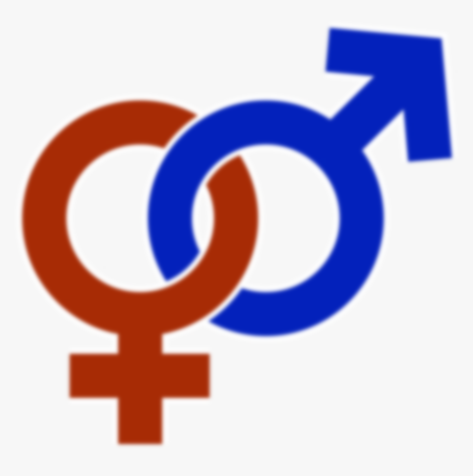 Ministry of higher Education  and Scientific Research
University of Basrah
Al-Zahraa Medical College
The thyroid gland
hCG may suppress TSH in early pregnancy because they share a common α-subunit.
HCG & thyroid hormones may have a role in nausea & vomiting during pregnancy, hyperemesis gravidarum may be associated with  biochemical hyperthyroidism.

 TBG concentrations double during pregnancy & iodine requirements increased.

 Overall for the remainder of pregnancy, free plasma T3 and T4 concentrations remain at the same levels as outside pregnancy (although total levels are raised) and most pregnant women are euthyroid .
.
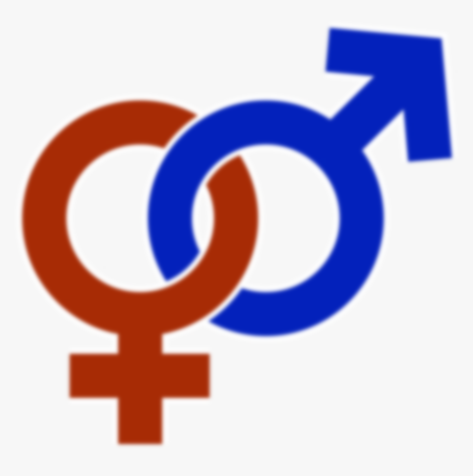 Ministry of higher Education  and Scientific Research
University of Basrah
Al-Zahraa Medical College
The adrenal gland
Both the plasma total and the unbound cortisol and other corticosteroid concentrations rise in pregnancy from about the end of the first trimester.
 Concentrations of CBG double.
 Excess glucocorticoid exposure in-utero appears to inhibit fetal growth in both animals and humans. However, the normal placenta synthesizes a pregnancy-specific 11b-hydroxysteroid dehydrogenase which inhibits transfer of maternal cortisol.
 There is marked rise in secretion of the mineralocorticoid aldosterone in pregnancy.
 Plasma catecholamine concentrations fall from the first to 
    the third trimesters.
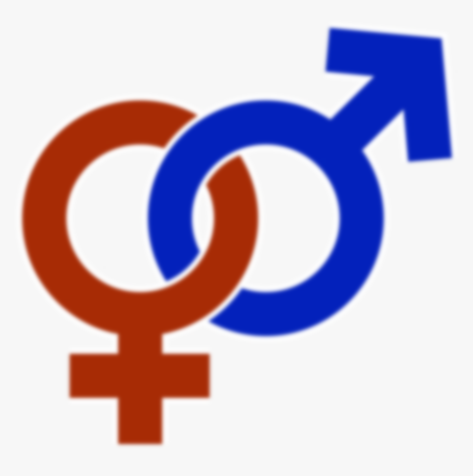 Ministry of higher Education  and Scientific Research
University of Basrah
Al-Zahraa Medical College
Carbohydrates/insulin resistance
Pregnancy is hyperlipidaemic & glucosuric. 
By 6–12 weeks gestation
FBS concentrations fall, and by the end  of the first trimester the increase in blood glucose following  a carbohydrate load is less than that outside pregnancy.
This increased sensitivity stimulates glycogen synthesis  and storage, deposition of fat and
 transport of amino acids into cells.
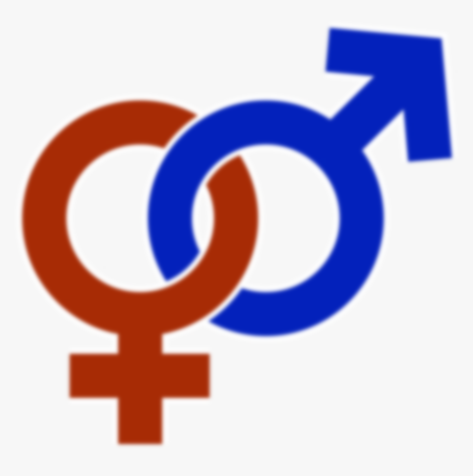 Ministry of higher Education  and Scientific Research
University of Basrah
Al-Zahraa Medical College
After mid-pregnancy
Resistance to the action of insulin develops progressively and plasma glucose concentrations rise.
Glucose crosses the placenta readily and the fetus uses glucose as its primary energy substrate, so this rise is presumably beneficial to the fetus. 
Fetal and maternal glucose concentrations are significantly correlated.
The insulin resistance is presumably largely endocrine-driven, possibly via increased cortisol or hPL.
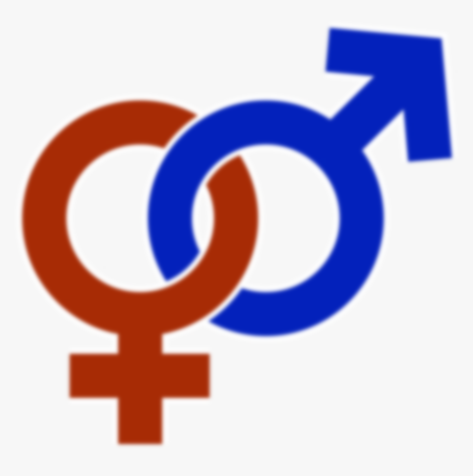 Ministry of higher Education  and Scientific Research
University of Basrah
Al-Zahraa Medical College
Renal hormones
Renin-angiotensin system: is activated from very early pregnancy
Erythropoietin synthesis appears to be stimulated by hCG& its concentration rises from the first trimester, peaking in mid-gestation and falling somewhat thereafter.
Prostacyclin is a potent vasodilator, synthesized mainly in the kidney. Concentrations begin to rise rapidly by 8–10 weeks gestation.
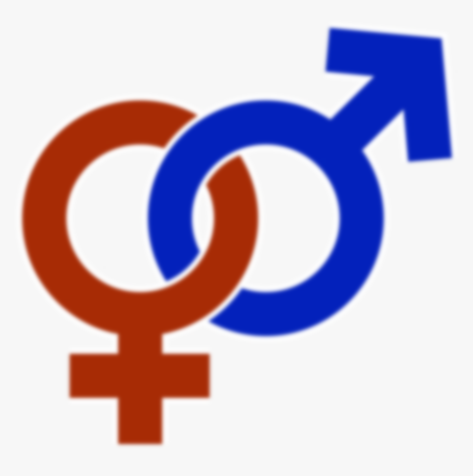 Ministry of higher Education  and Scientific Research
University of Basrah
Al-Zahraa Medical College
Readings:
Obstetrics by ten teachers, 20th edition, by Philip N Baker and Louise C Kenny. 
Maternal physiology lecture and small group (session 8 in reproductive module)
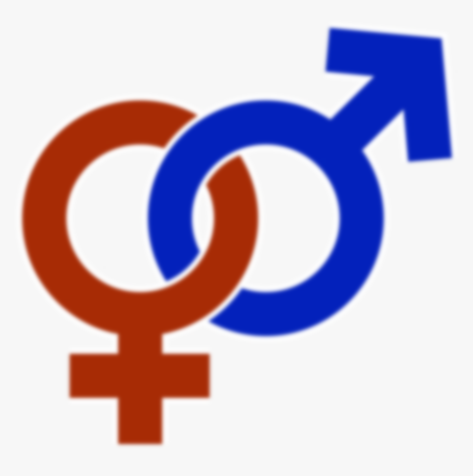